МКОУ «Поспелихинская общеобразовательная школа №4»
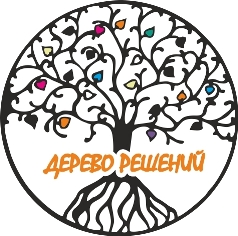 Использование технологии «Дерево решений» в развитии креативного мышления у детей младшего школьного возраста.
Презентацию подготовила:
Учитель начальных классов
Петрова Кристина Павловна
«Дерево» решений – схематическое представление системы решений, иерархически упорядоченных в рамках базовой системы координат.
Суть технологии заключается в структуре дерева, в котором:
Ствол – проблема, которая требует решения;
Ветви – это пути решения проблемы;
Листья – это результаты, к которым приведут пути.
Креативность
(творческое мышление)  – это способность создавать  множество идей
Перед школой всегда стоит цель: создать условия для формирования личности, способной к творчеству  и готовой обслуживать современное производство.
Отличительные черты творческого мышления
Пластично
 Подвижно
Оригинально
Характеристика креативности
Богатство мысли;
Гибкость мысли;
Оригинальность;
Любознательность;
Фантастичность;
Умение видеть проблему;
Беглость
Факторы, определяющие проявления творческого мышления
Природные задатки и индивидуальные  особенности;
Влияние социальной среды;
Зависимость креативности от характера и структуры деятельности;
Работа в группах
Учитель
Замечает любые творческие проявления учеников;
Создает условия для развития творческих способностей;